2
1
Shale gas impacts on groundwater resources
Insights from monitoring a fracking site in Poland

Nelly Montcoudiol1 (Nelly.Montcoudiol@glasgow.ac.uk), Catherine Isherwood2, Andrew Gunning2, Thomas Kelly2, Paul Younger1
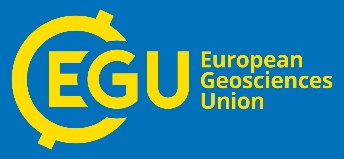 EGU – Vienna – 24th April 2017
Introduction
Shale gas boom in the USA and controversy on environmental impacts of hydraulic fracturing (‘fracking’)

Cautious approach in Europe

SHale gas Exploration and Exploitation induced Risks
Developing best practice to understand, prevent and mitigate the potential short- and long-term environmental impacts and risks from shale gas exploration and exploitation

Three major potential risks:
Induced seismicity
Groundwater contamination
Air pollution
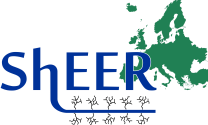 Introduction
Hydraulic fracturing and possible scenarios of impact
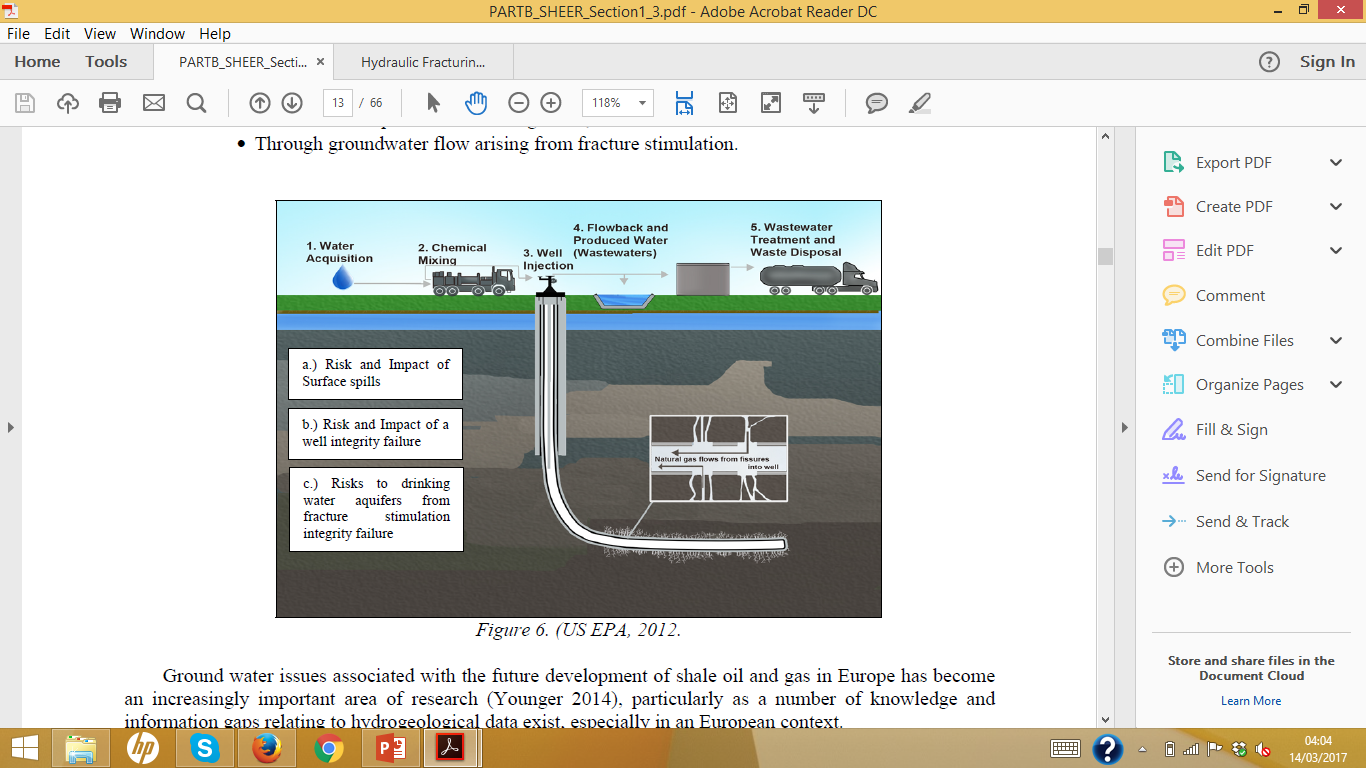 d.) Abandoned well legacies – preferential pathways
Impacts on groundwater resources (modified after US EPA (2012))
US EPA (2012). Study of the Potential Impacts of Hydraulic Fracturing on Drinking Water Resources, PROGRESS REPORT, US Environmental Protection Agency Office of Research and Development Washington, DC, December 2012 EPA/601/R-12/011
[Speaker Notes: At surface: abandoned well legacies, providing pathways from fracture stimulation zones to near surface GW
Around well-bore as result of failure in well integrity in which drilling fluids or flow back is allowed to escape in surrounding strata
Through GW flow arising from fracture stimulation]
Location of the drilling pad
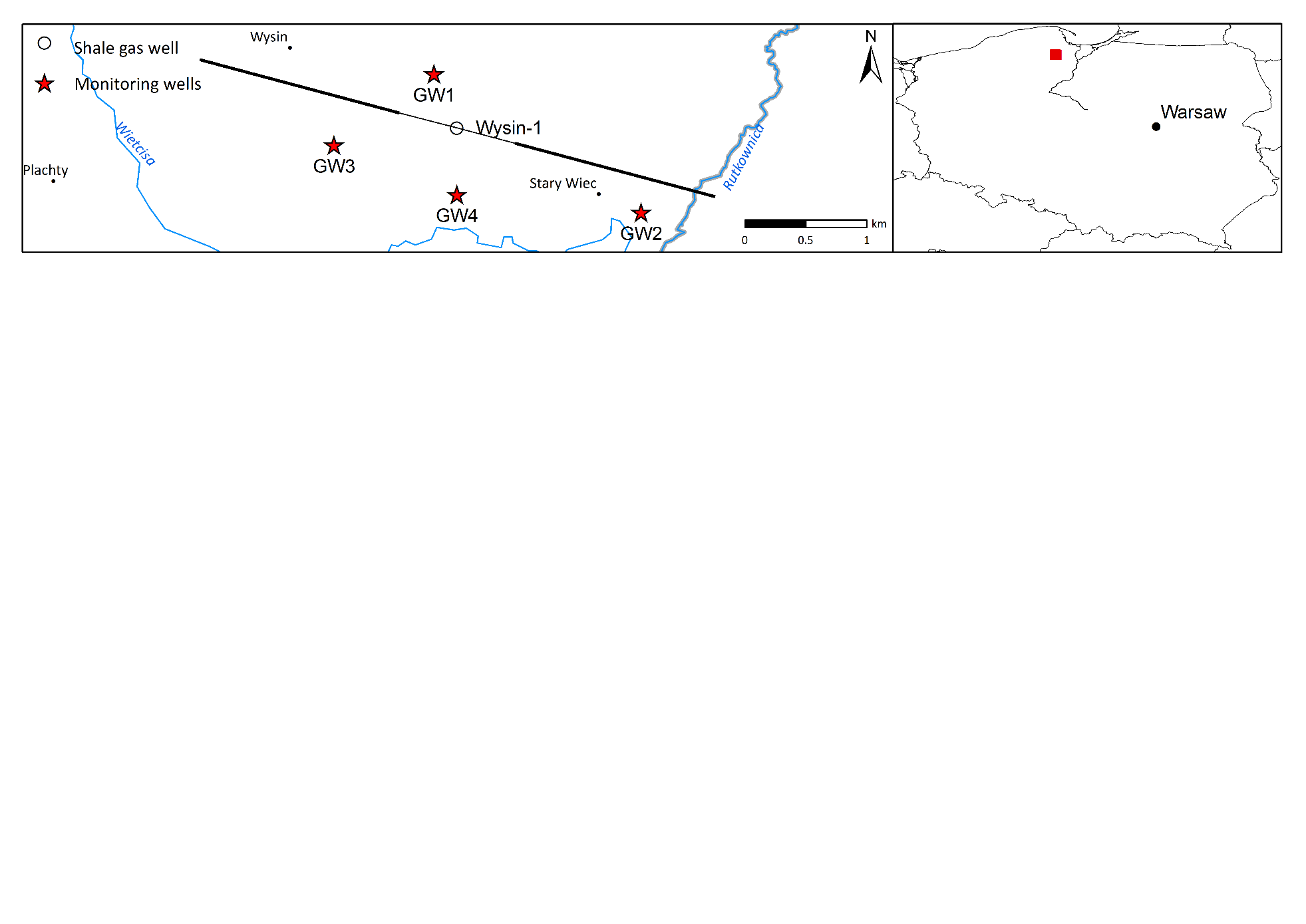 GW flow
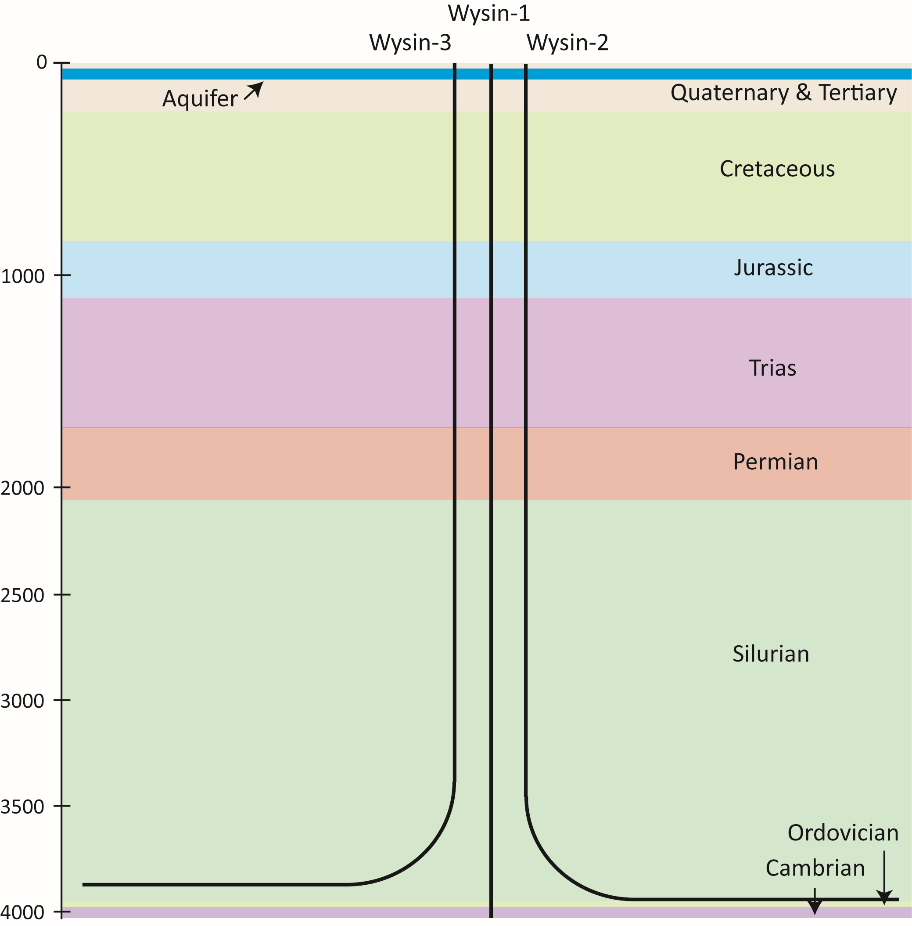 Horizontal wells aligned with fault trends
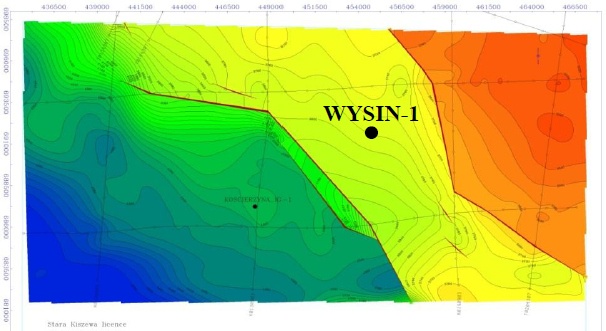 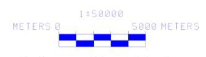 Source: PGNiG
Chronology
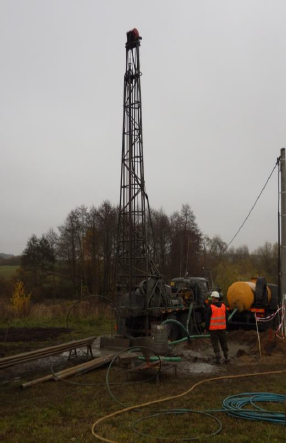 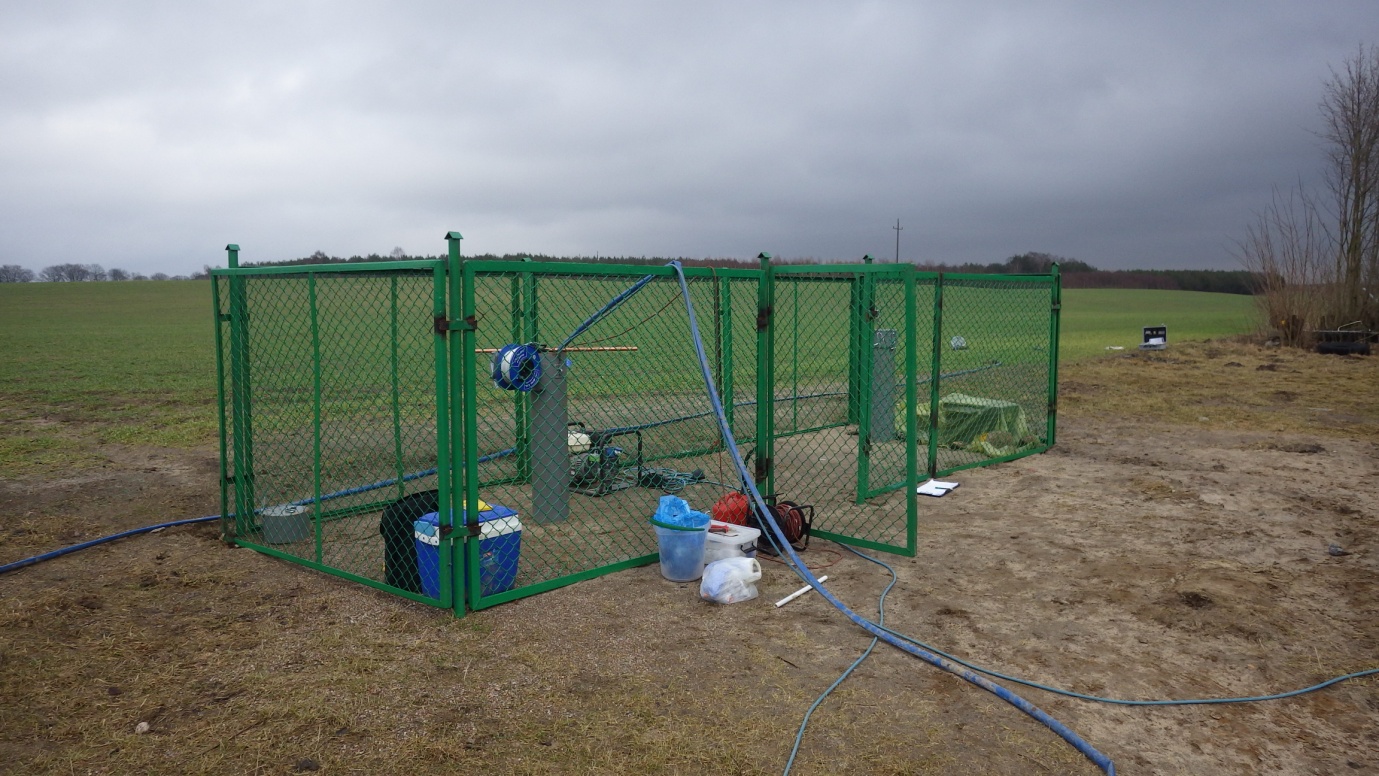 [Speaker Notes: Add pictures]
Data collection in the field
Continuous data
Site visits
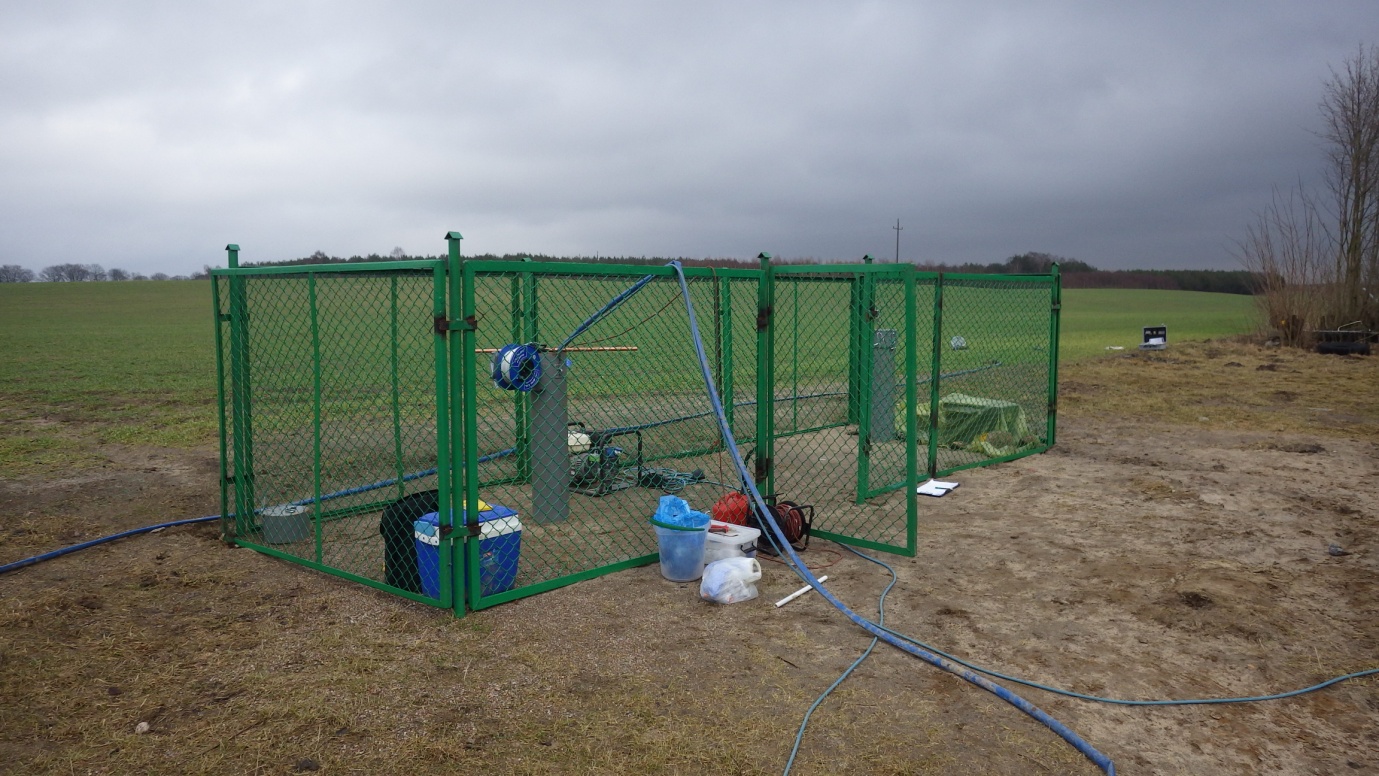 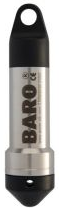 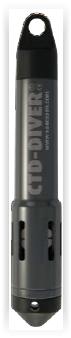 GW levels
Alkalinity
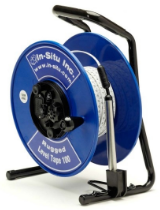 Patm, Tair
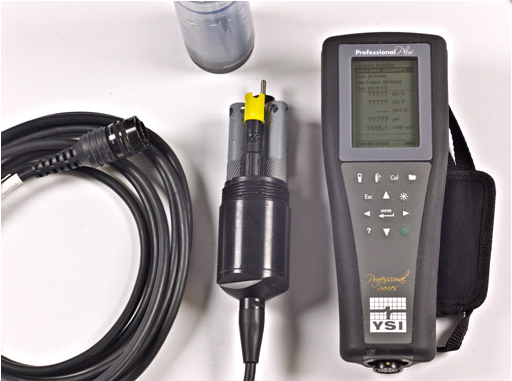 Samples for lab 
analyses / QA
Ions
Metals
Dissolved gases
Isotopes
Physico-chemical
parameters
Set up for groundwater sampling at well GW3
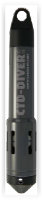 Pabs, TGW & Spec. Cond.
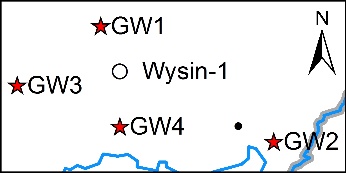 Quaternary geology
Source: C. Isherwood
[Speaker Notes: Semi-confined to confined/depth of wells]
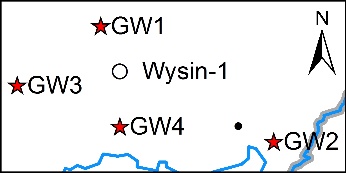 Groundwater levels
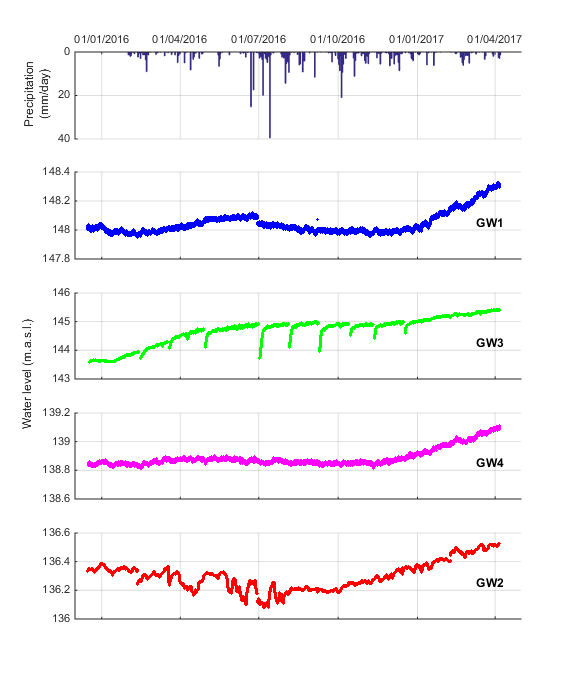 Fracking
WYSIN-2
Fracking
WYSIN-3
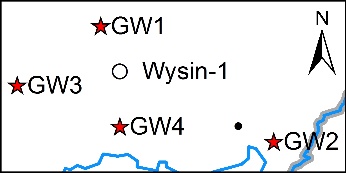 GW stable isotopes & recharge
H2O stable isotopes








GW samples plot on the GMWL and interpolated LMWL
Recharge in April and/or October
Flowback fluid with different signature
Recharge model
FAO (Allen et al. 1998)
Composite model for soil occupation
25% wheat
25% Ray Grass
20% wood
15% pasture
15% corn
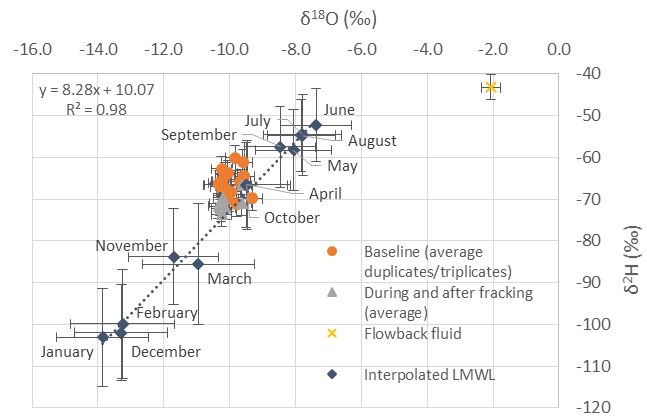 GMWL
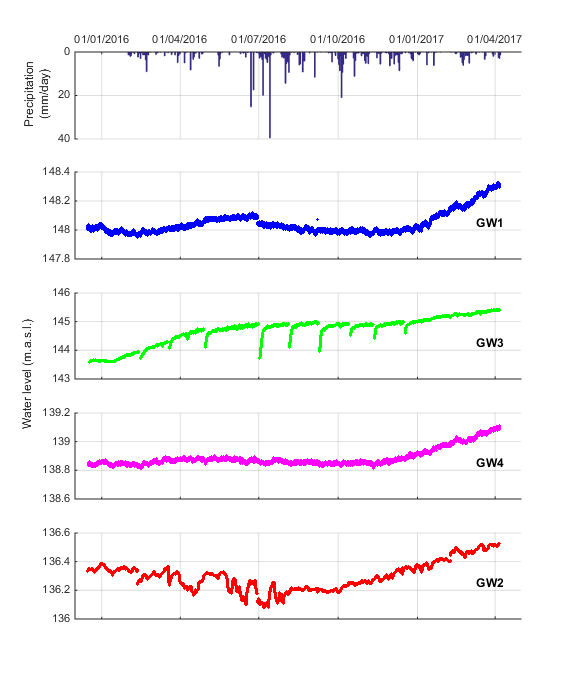 (IAEA, 2016)
Dry spring
Wet autumn
Wet summer
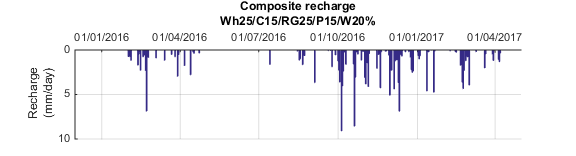 Limited
recharge
Some recharge
Recharge
IAEA, 2016. RCWIP (Regionalized Cluster-Based Water Isotope Prediction) Model – gridded precipitation δ18O|δ2H| δ18O and δ2H isoscape data. International Atomic Energy Agency. Vienna, Austria. From http://www.iaea.org/water, accessed April 2016.
Allen, R. G., L. S. Pereira, D. Raes & M. Smith, 1998. Crop evapotranspiration - Guidelines for computing crop water requirements-FAO Irrigation and drainage paper 56. FAO, Rome. 300(9): D05109.
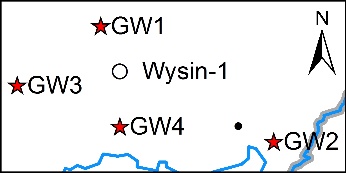 Temperature & specific conductivity
Temperature
Specific conductivity
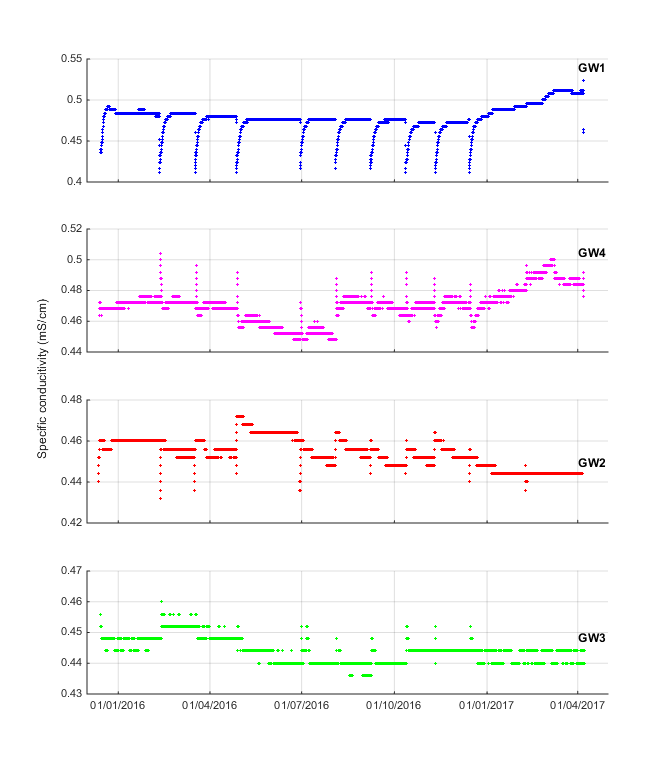 [Speaker Notes: Update figures (Matlab)]
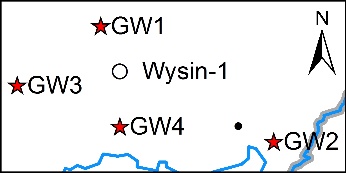 Groundwater chemistry
Groundwater 
Ca-HCO3
Frac fluid
Na-HCO3?
Flowback fluid
Na-Cl
1000
5
5
0
0
0
1000 meq/l
5 meq/l
5 meq/l
Ca
HCO3
Mg
SO4
Na
Cl
Scale 1:200
During entire monitoring
Temporal variability
During baseline
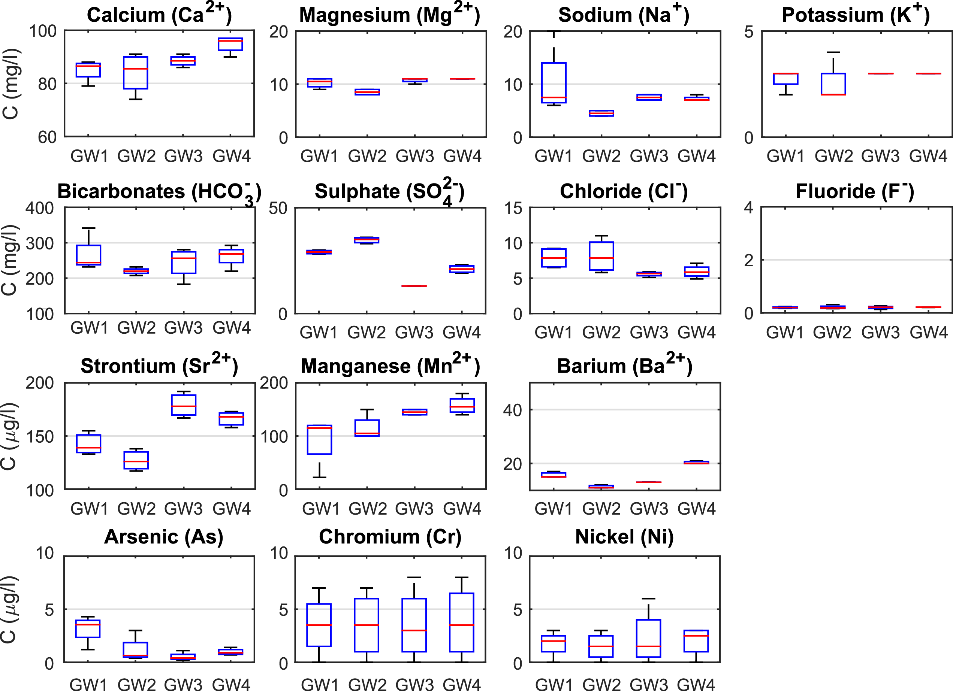 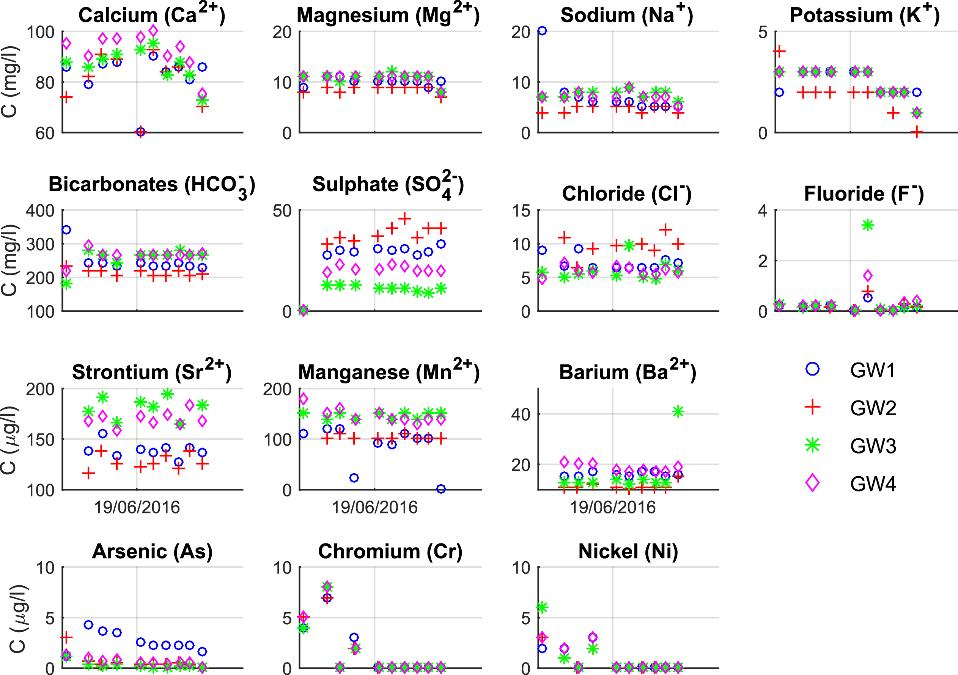 Conclusion & perspectives
Typical Quaternary aquifer
Semi-confined to confined
Limited variations of groundwater levels
Recharge mainly occurring in Autumn
Similar chemistry: Ca-HCO3 water type, with limited temporal variability

Signature of flowback fluid completely different
No short-term impacts on GW resources from the exploration well / hydraulic fracturing

Statistics: are changes significant?

Groundwater model
Aquifer behaviour
Conditions for detecting impact
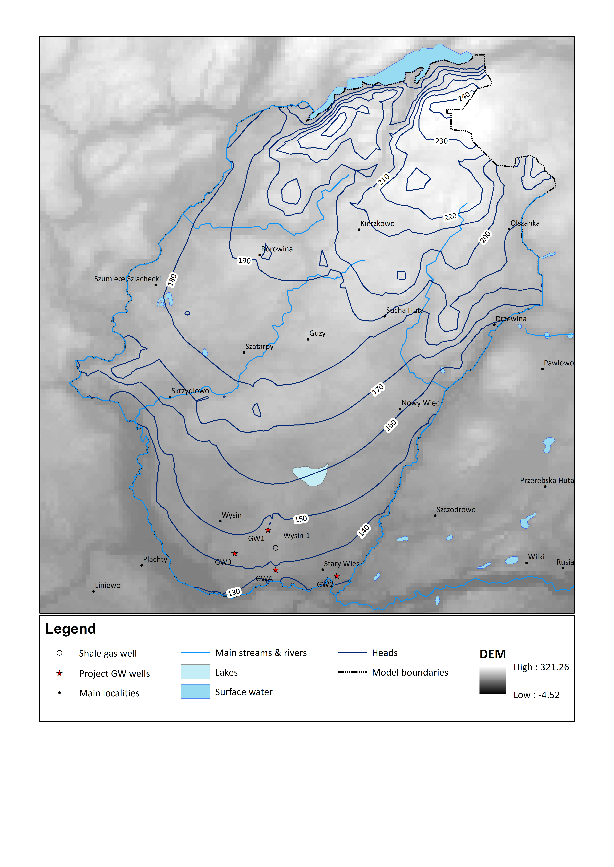 Acknowledgement
This project has received funding from the EU’s Horizon 2020 research and innovation programme under grant number No 640896
www.sheerproject.eu

Project partners
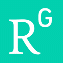 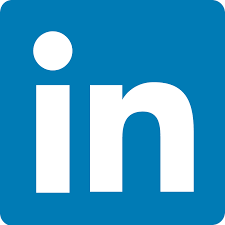 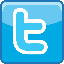 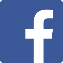 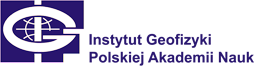 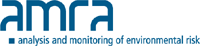 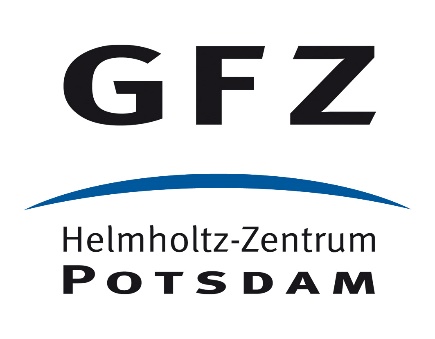 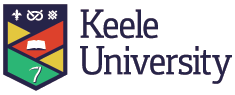 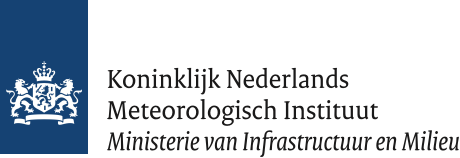 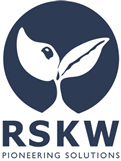 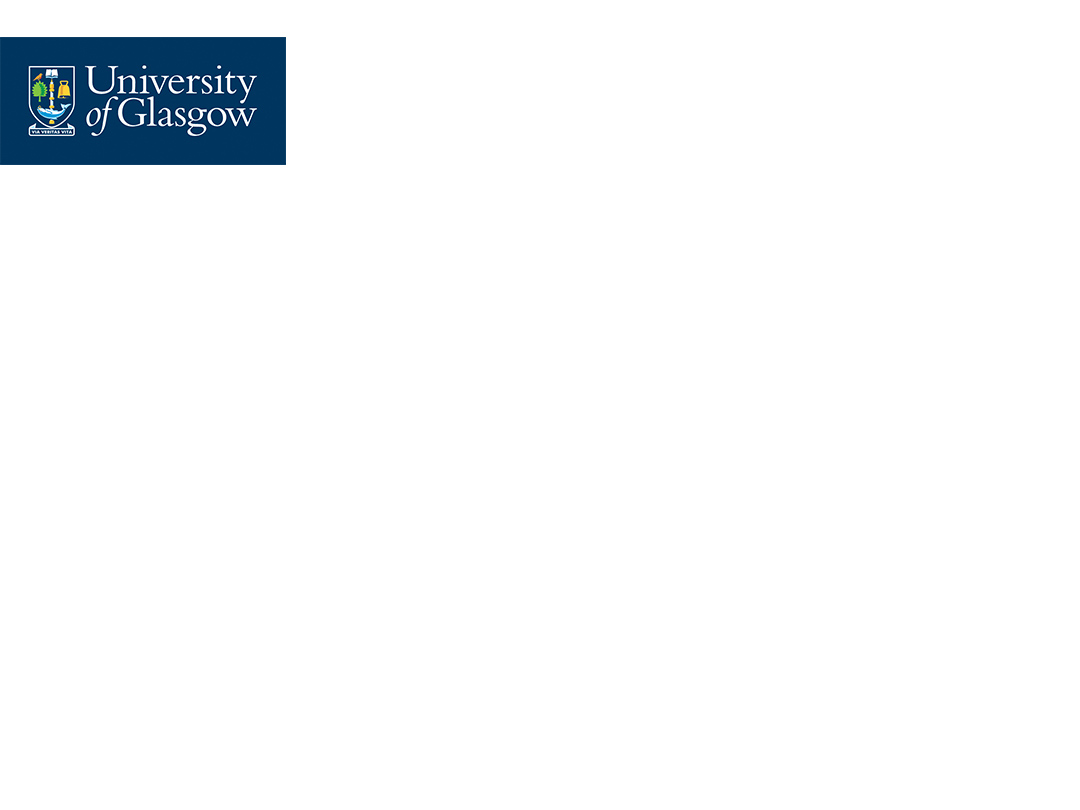 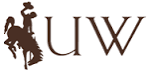 [Speaker Notes: Logo of all partners]